Cellular Respiration Demo
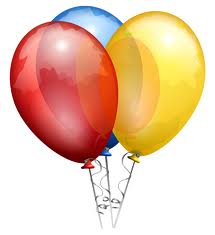 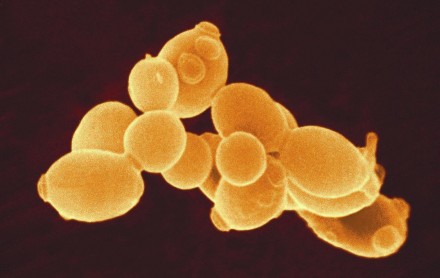 On page 21:
1. Hypothesis:  If the yeast cells break down sugar (do cellular respiration), they will release _______ and the balloon will ________________.
	a.  What is the purpose of cellular respiration?
b.  What is the main product of cellular respiration?
	c.   What is the main “waste” product of cellular 		respiration?
2. Results:
3. Conclusion Statement:
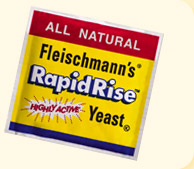